Implementing a new version of the CloudDeakin homepage
Jo Smissen & Kate Pesa
SEBE CloudDeakin Support
Deakin University CRICOS Provider Code: 00113B
SEBE Course Site  Homepage
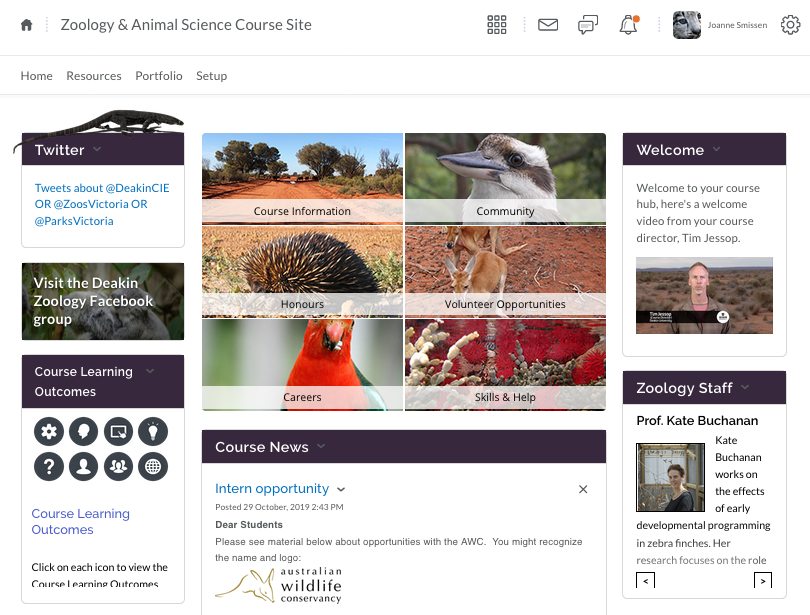 2
Deakin University CRICOS Provider Code: 00113B
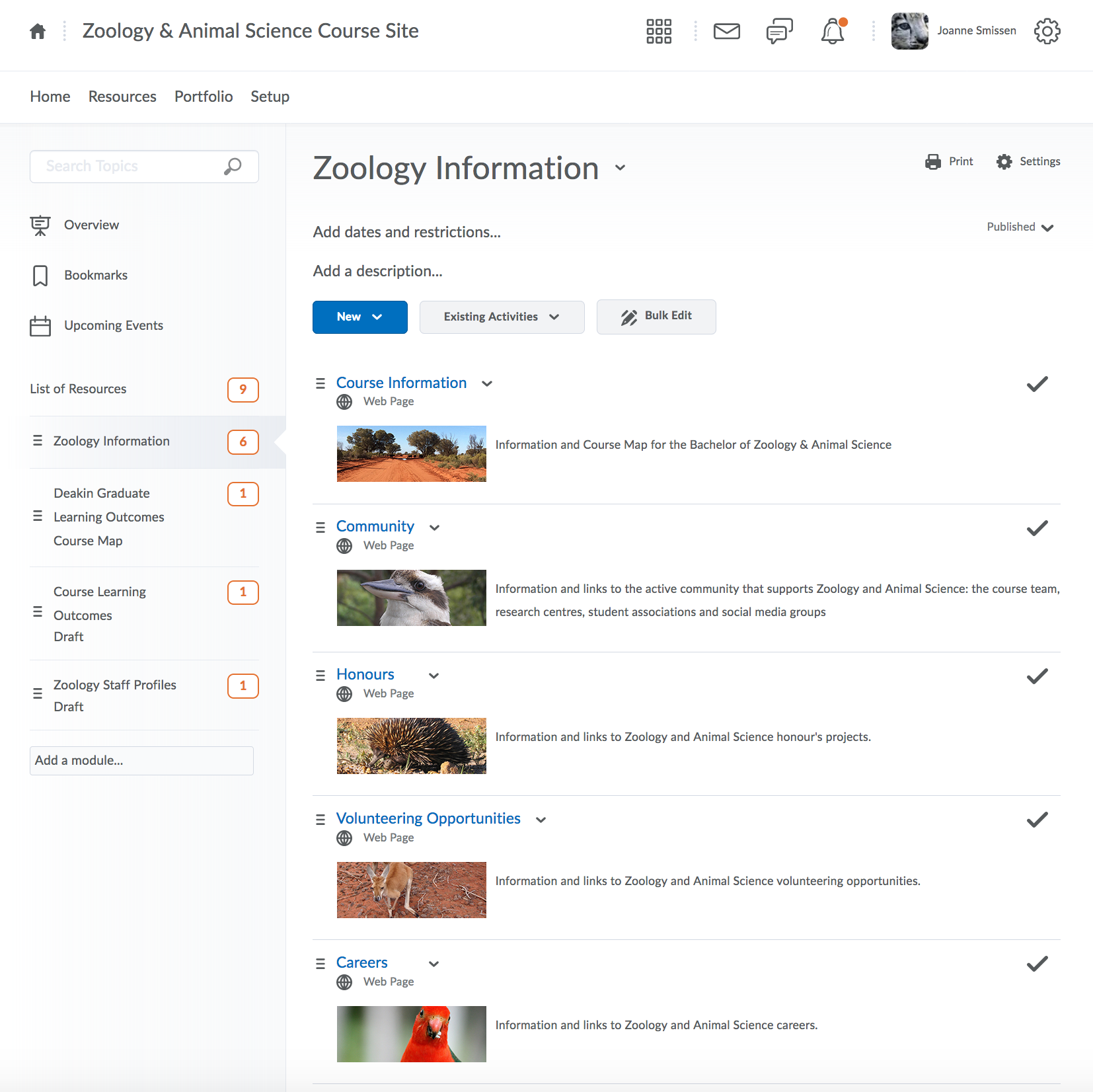 SEBE Course Site  Resources
3
Deakin University CRICOS Provider Code: 00113B
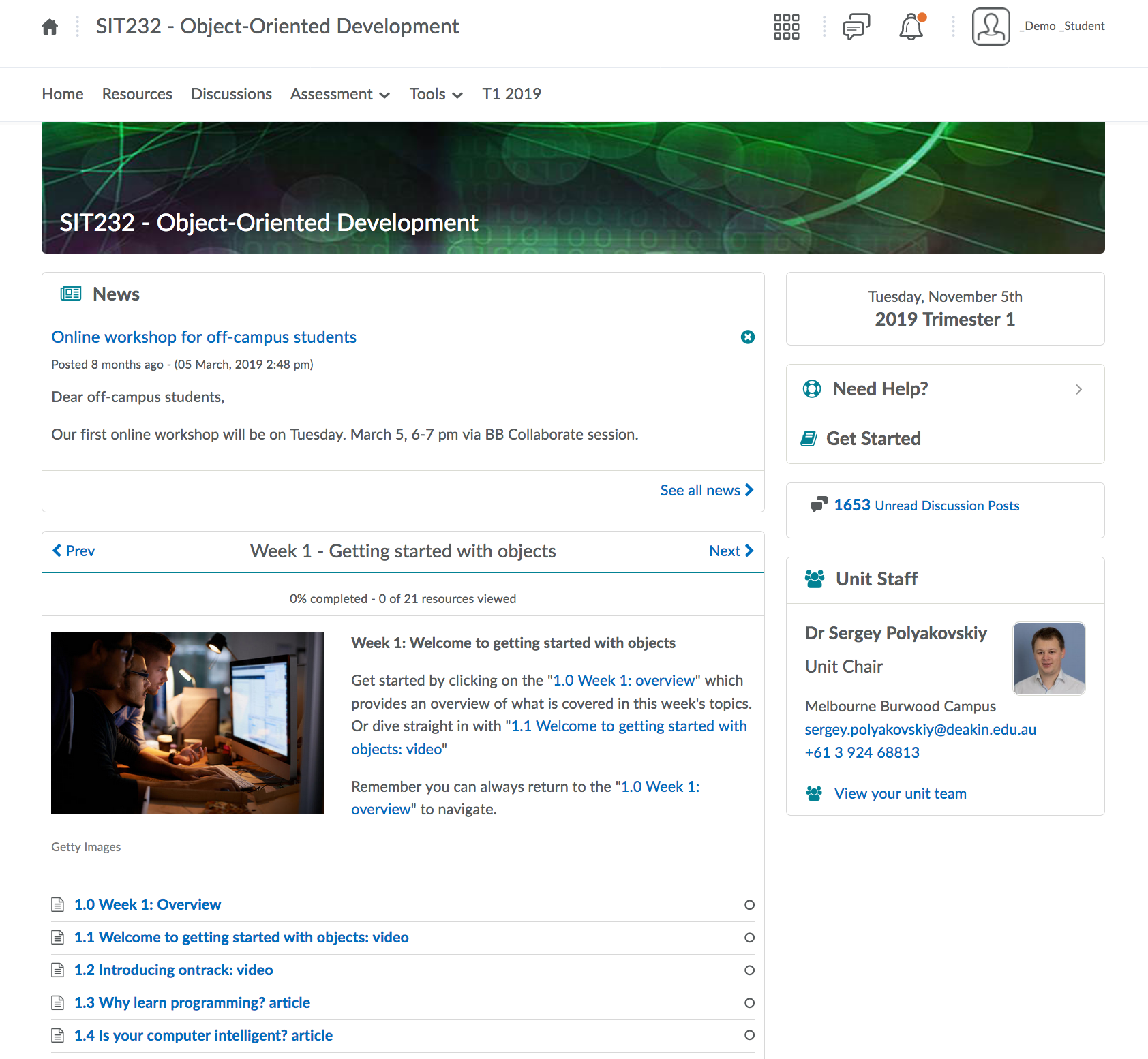 SEBE Unit site +Resources widget(Weekly modelWeek #1)Homepage
4
Deakin University CRICOS Provider Code: 00113B
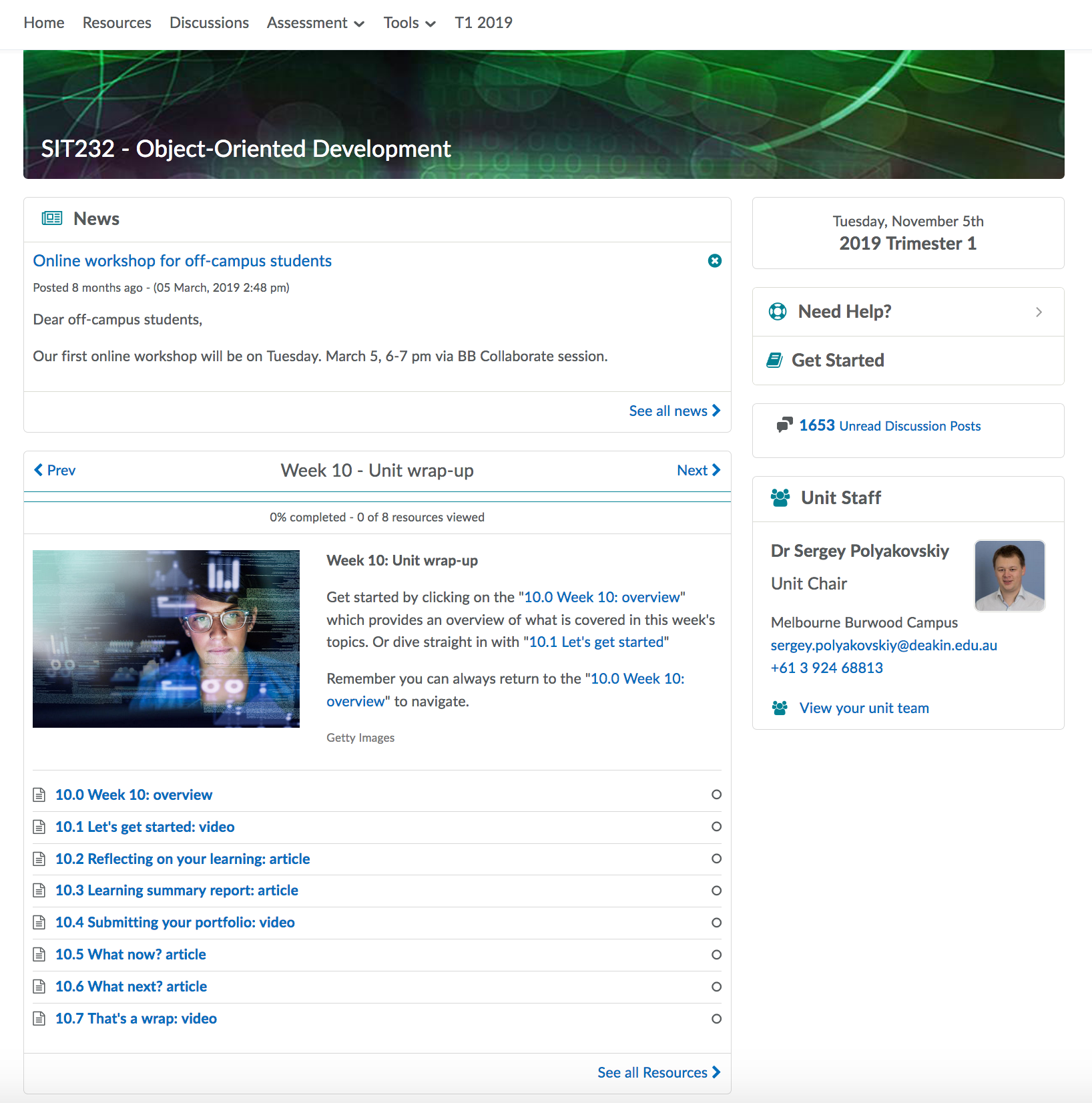 SEBE Unit site +Resources widget(Weekly modelWeek #10)Homepage
5
Deakin University CRICOS Provider Code: 00113B
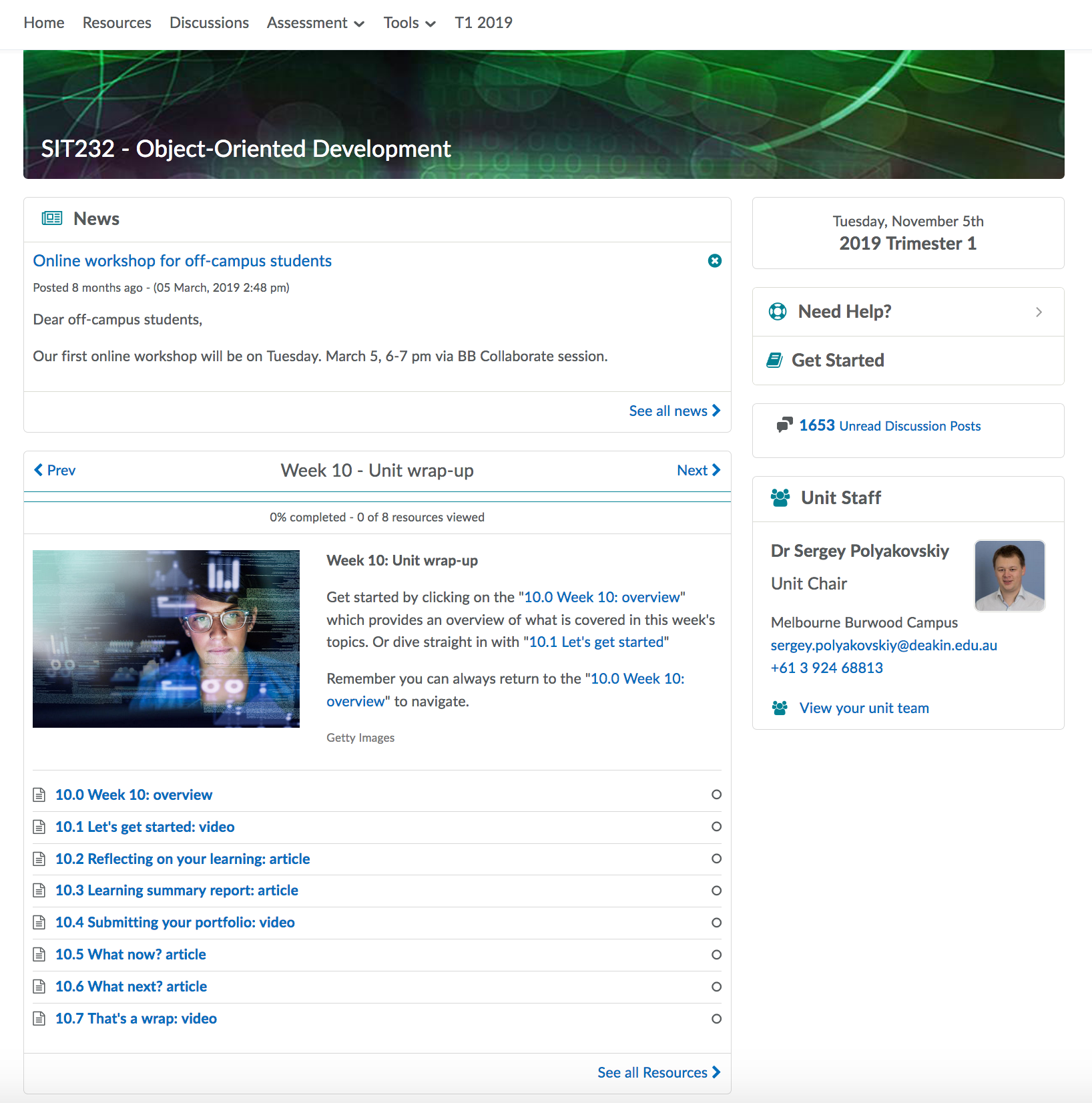 SEBE Unit site +Resources widget(Weekly modelWeek #10)Homepage
6
Deakin University CRICOS Provider Code: 00113B
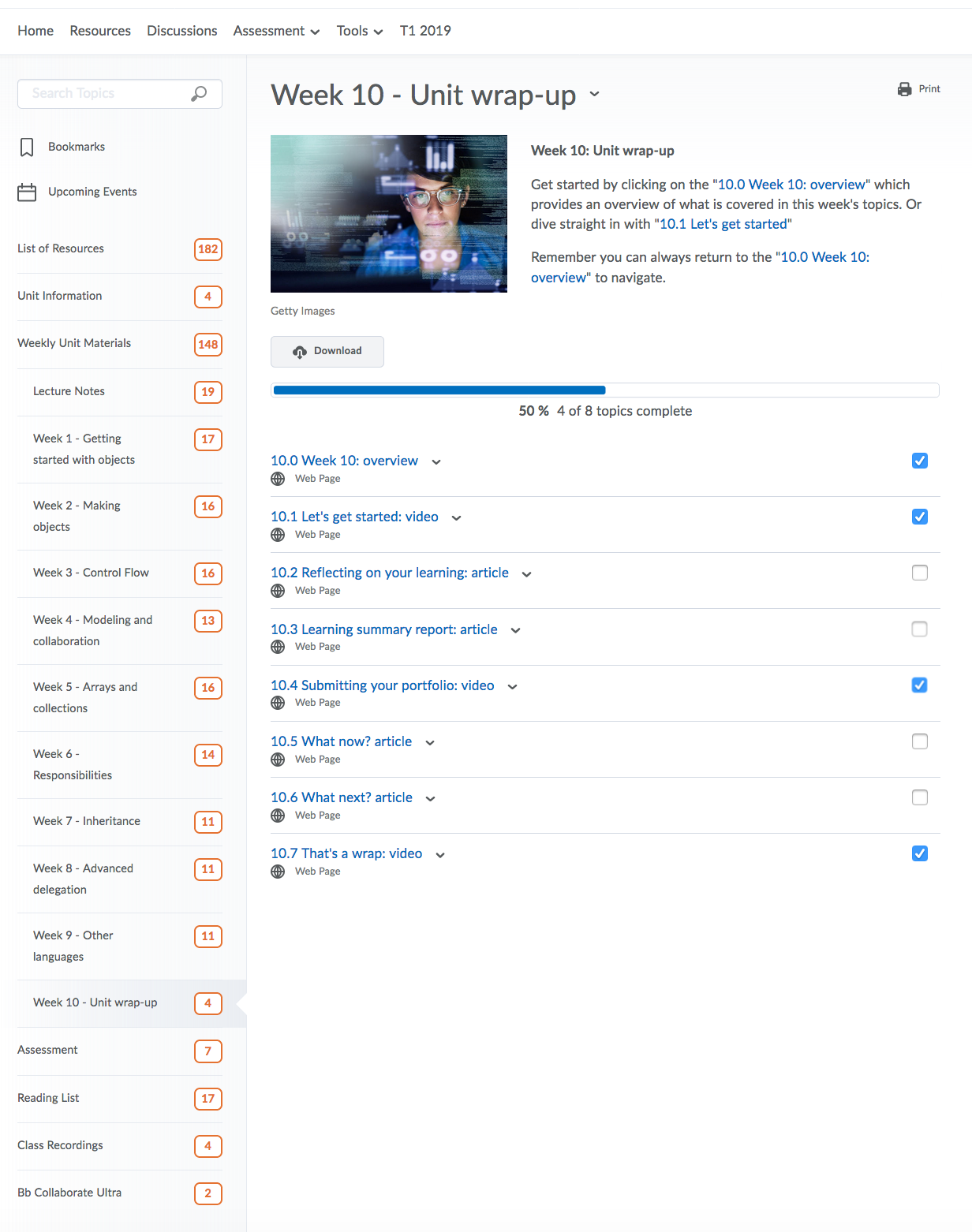 SEBE Unit site +Resources widget(Weekly modelWeek #10) Resources
7
Deakin University CRICOS Provider Code: 00113B
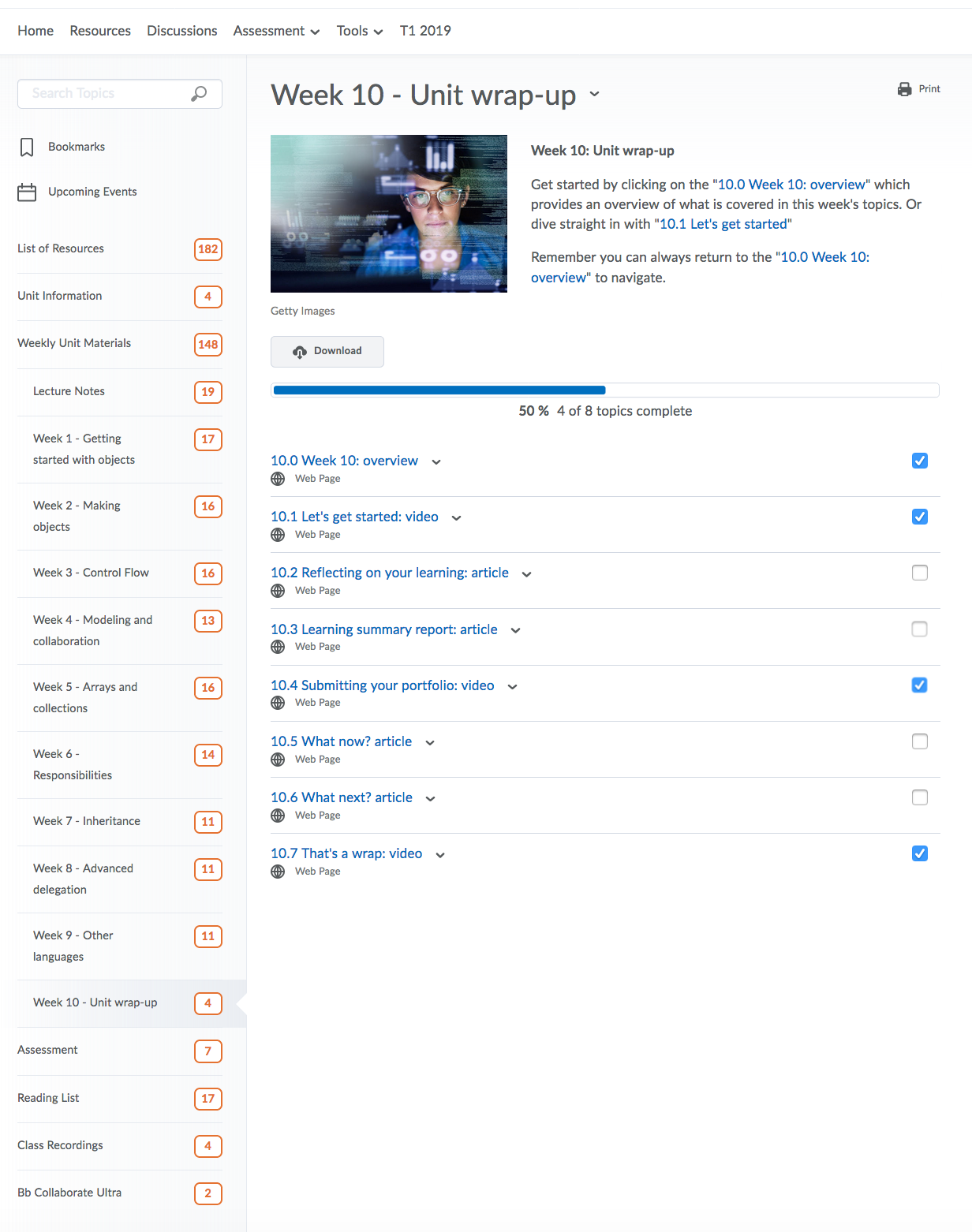 SEBE Unit site +Resources widget(Weekly modelWeek #10) Resources
8
Deakin University CRICOS Provider Code: 00113B
SEBE Unit site +Resources widget(Weekly modelWeek #10)Homepage
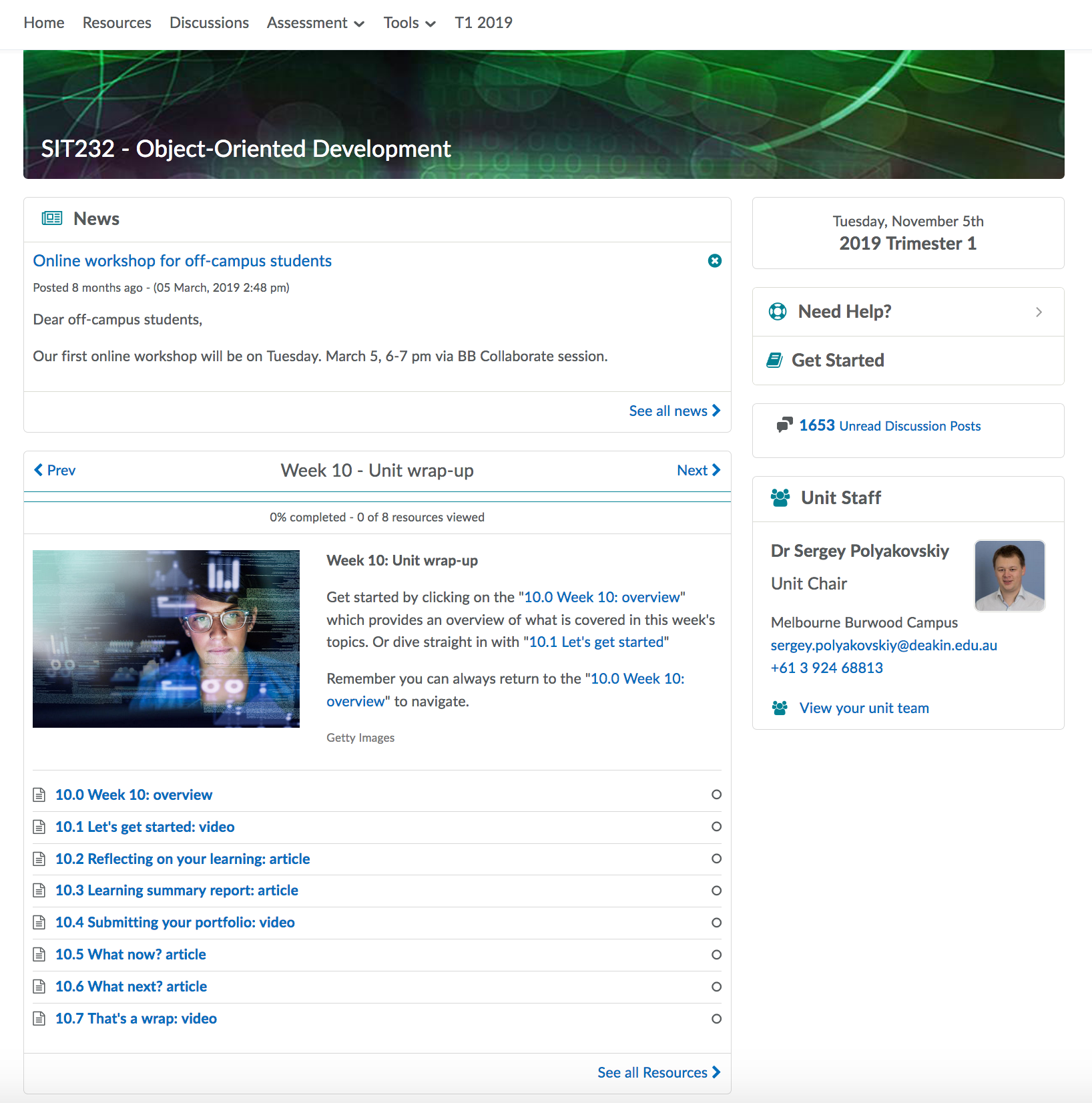 9
Deakin University CRICOS Provider Code: 00113B
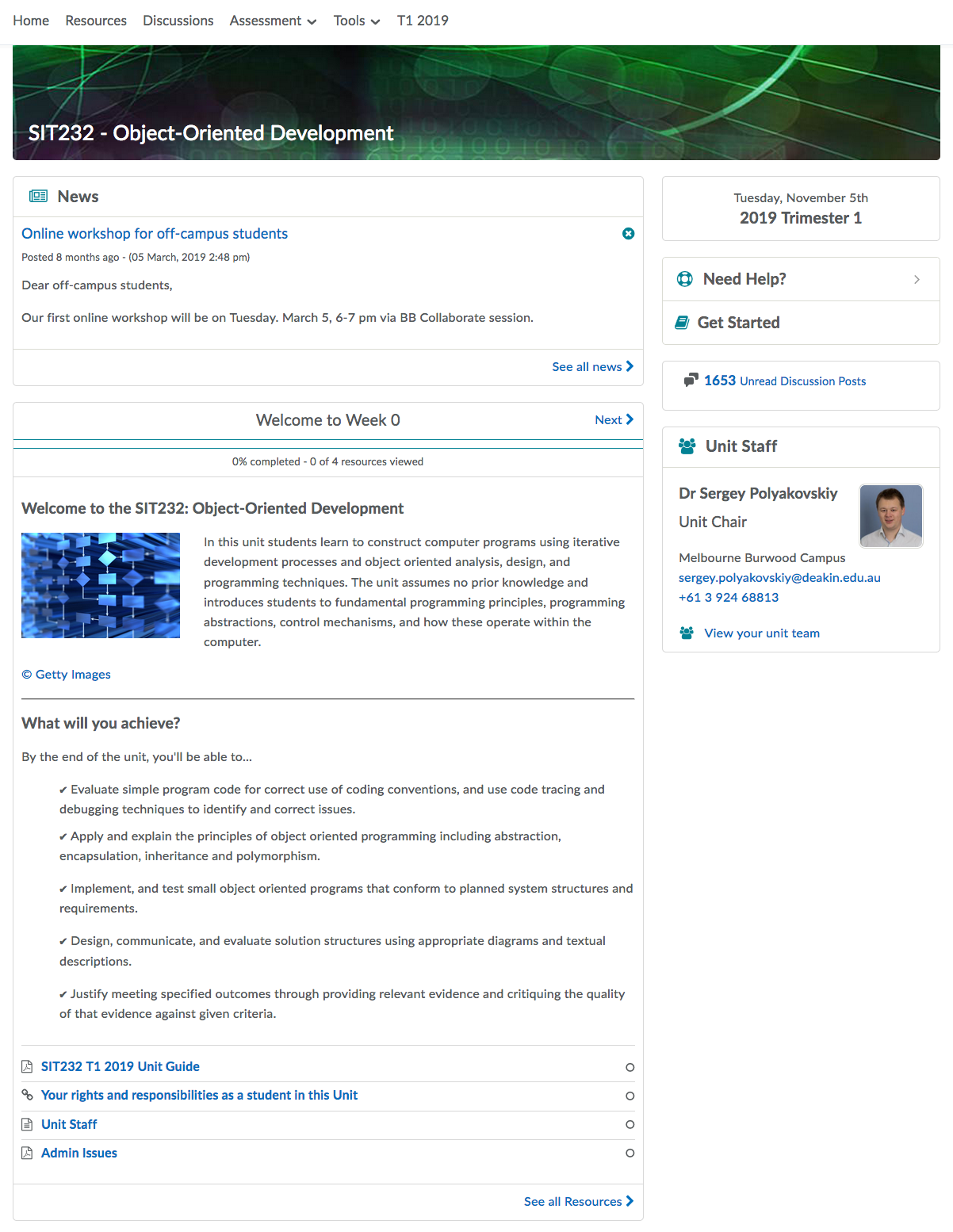 SEBE Unit site +Resources widget(Weekly modelWeek #0)Homepage
10
Deakin University CRICOS Provider Code: 00113B
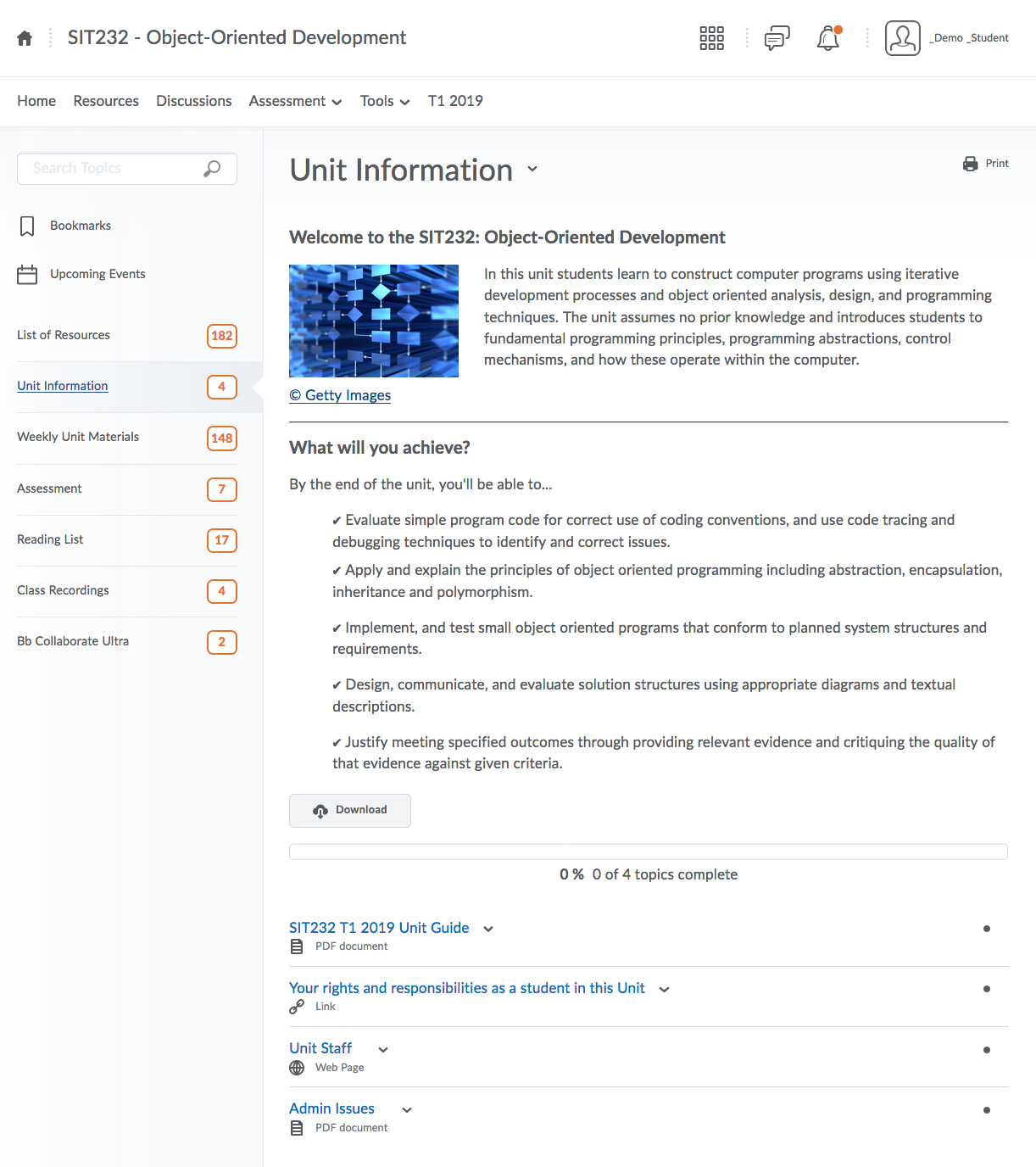 SEBE Unit site +Resources widget(Weekly modelWeek #0)Resources
11
Deakin University CRICOS Provider Code: 00113B
SEBE Unit site +Resources widget(Modules – no specific order)
Homepage
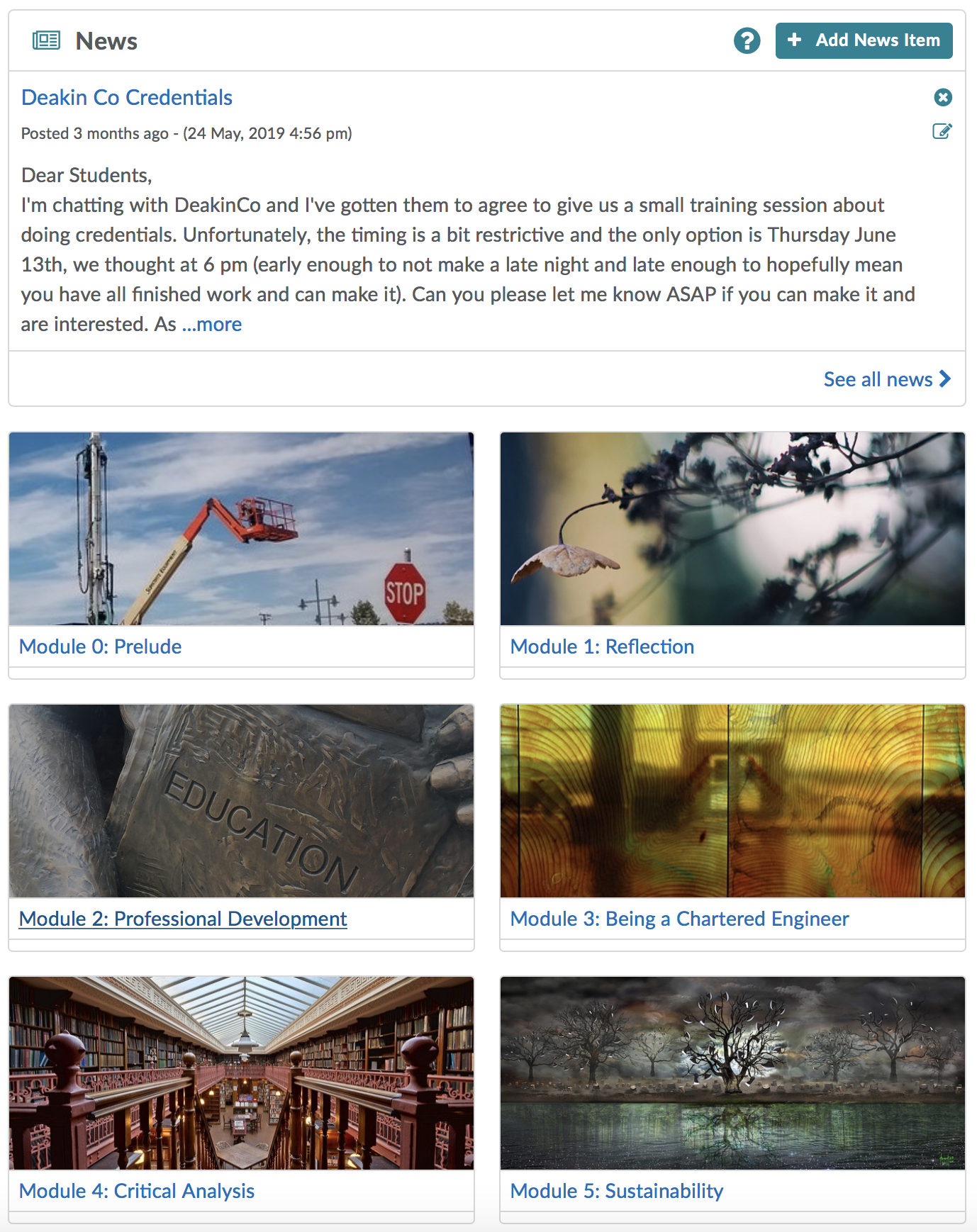 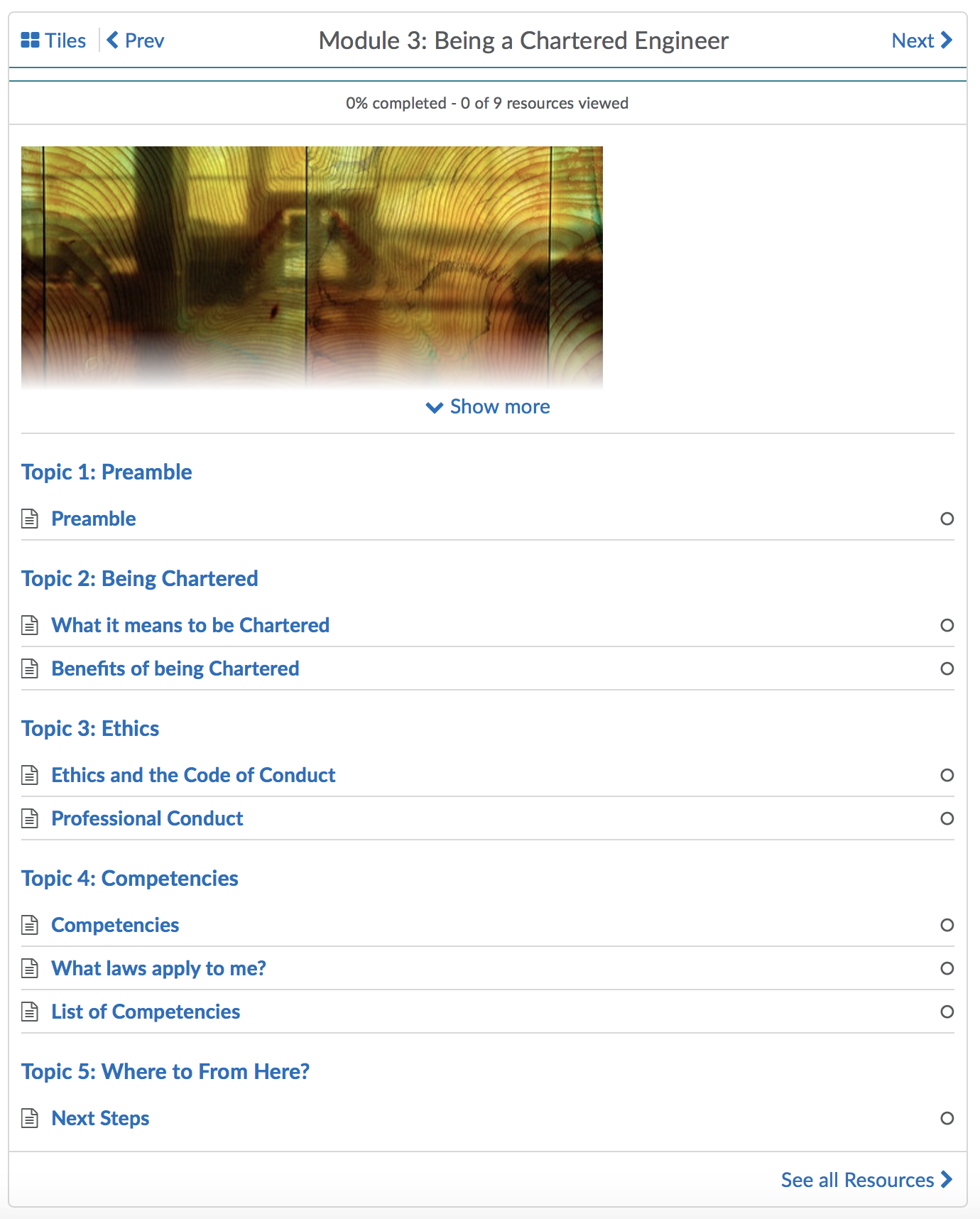 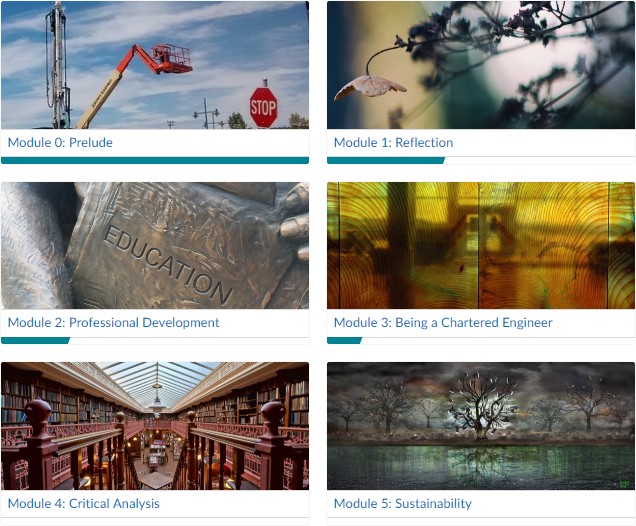 12
Deakin University CRICOS Provider Code: 00113B
SEBE Homepage student survey
Survey ran mid-trimester in T1 & T2 2019

Number of units: 30 (T1) + 75 (T2)

Type of Resources widget: 
	26 weekly / 4 module based (T1)
	68 weekly / 7 module based (T2)

Total student responses: 396 (T1) + 288 (T2)
13
Deakin University CRICOS Provider Code: 00113B
Resources widget: Features
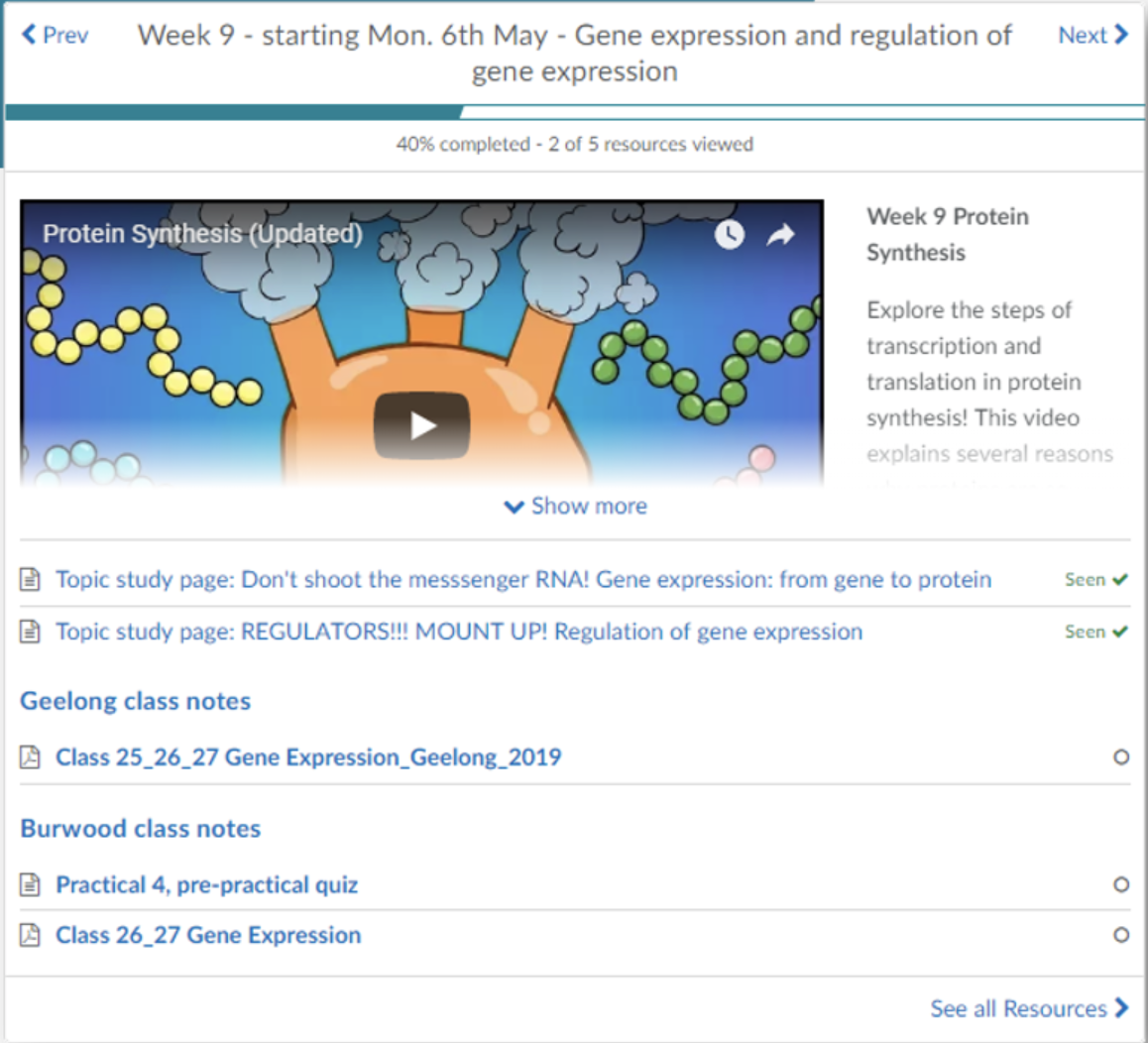 14
Deakin University CRICOS Provider Code: 00113B
Resources widget: Features (student responses)
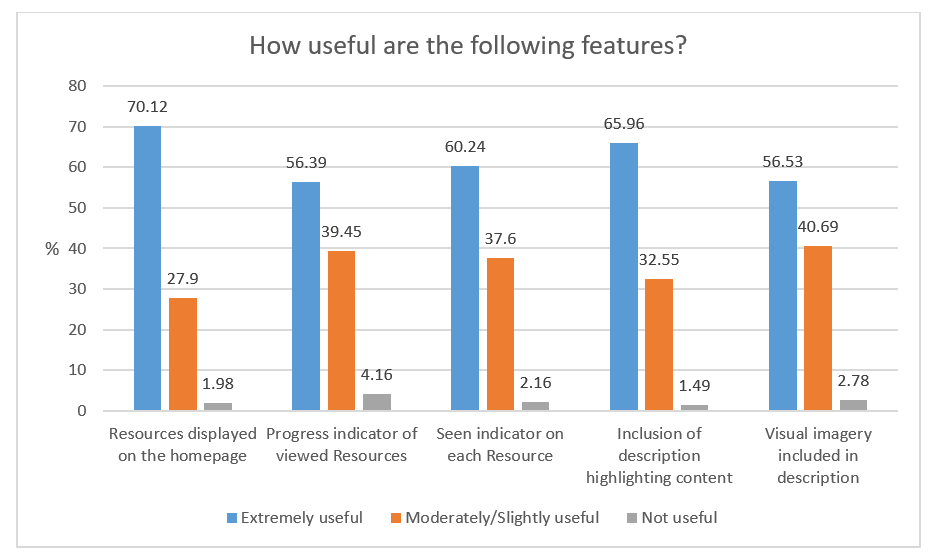 15
Deakin University CRICOS Provider Code: 00113B
Resources widget: Advantages (student responses)
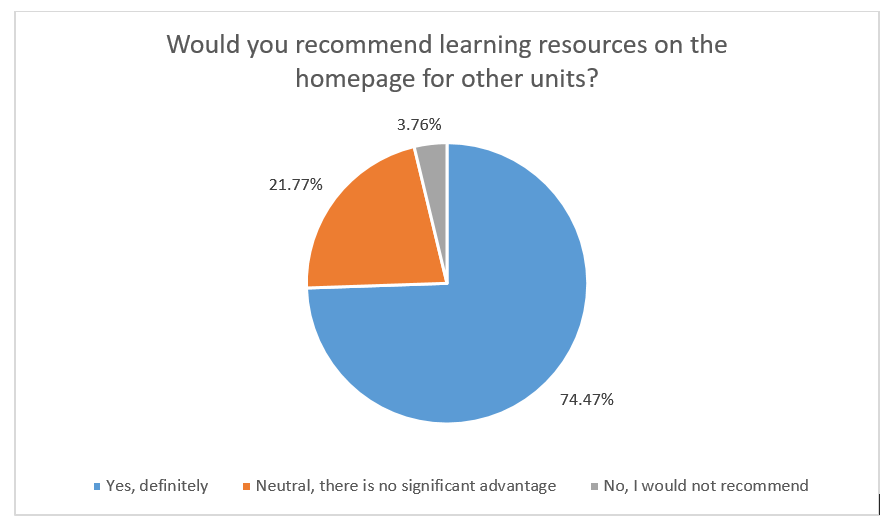 Can see what is required each week

Helps to keep track of studies

Use of sub-modules make it clear to view

Less clicks to view Resources
16
Deakin University CRICOS Provider Code: 00113B
Resources: Access preference (student responses)
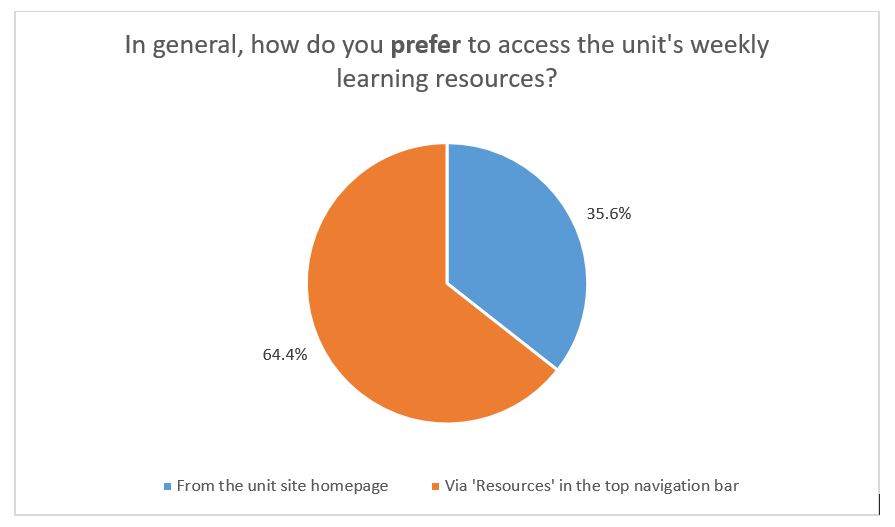 Resources get lost under News - needs to be more prominent on the Homepage
Habit – quick and easy to navigate from top bar
Preference for seeing a complete overview of Resources
Prefer to download all resources in one go rather than referring back weekly
17
Deakin University CRICOS Provider Code: 00113B
News: Reduced size (student responses)
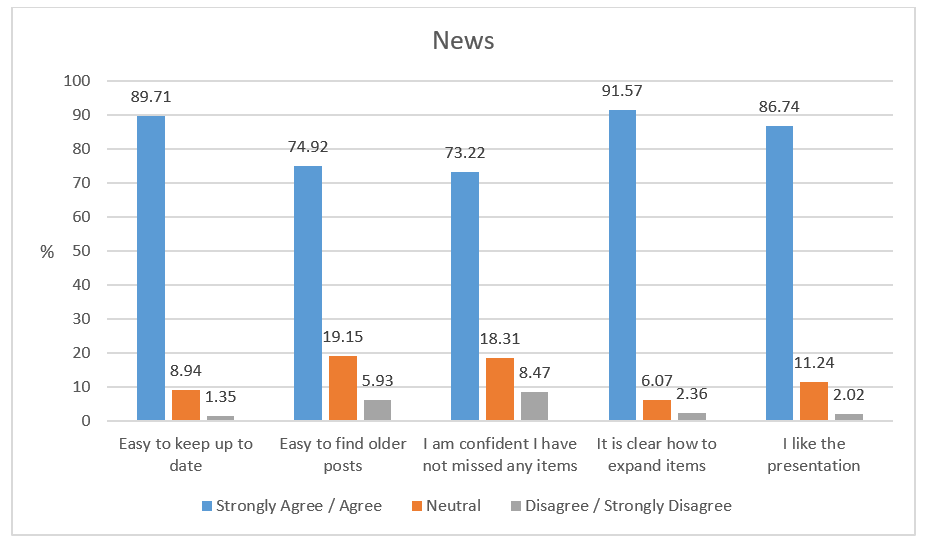 18
Deakin University CRICOS Provider Code: 00113B
Jo Smissen
Team Leader
joanne.smissen@deakin.edu.au

Kate Pesa
Technical Officer
kate.pesa@deakin.edu.au
Questions?
19
Deakin University CRICOS Provider Code: 00113B